Интеллектуальная игра
Что? Где? Когда?
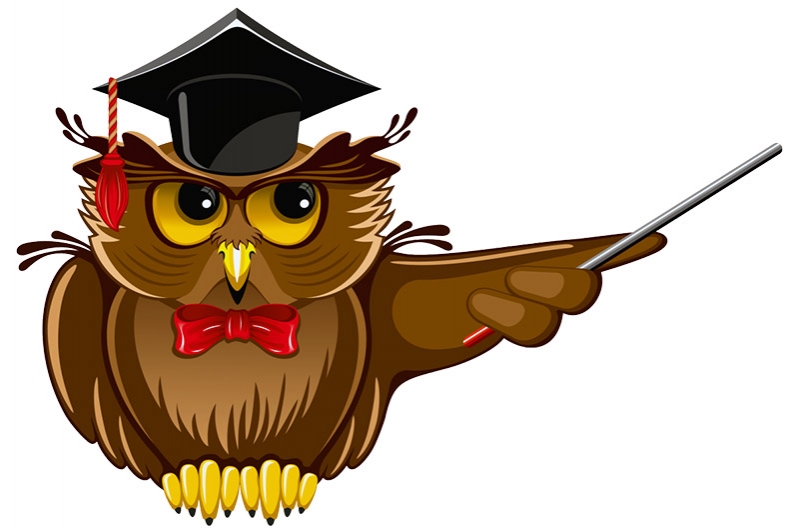 Учитель-логопед
Гончарова Мария Дмитриевна
Интеллектуальный клуб
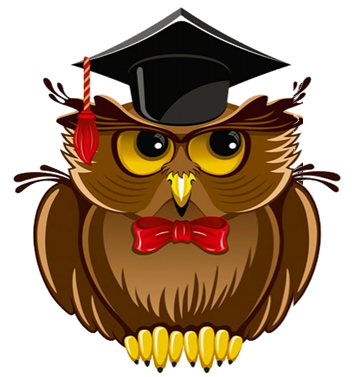 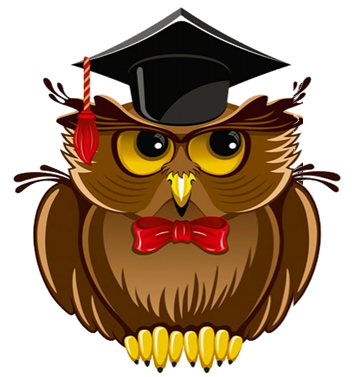 Что? Где? Когда?
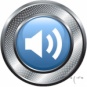 1 раунд
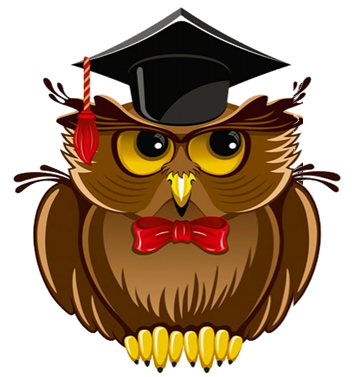 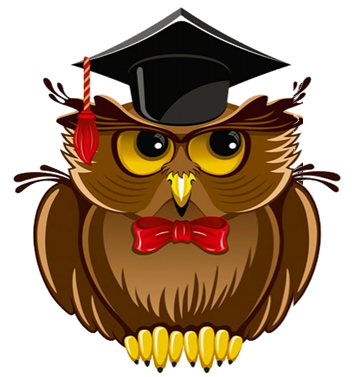 Что? Где? Когда?
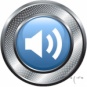 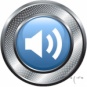 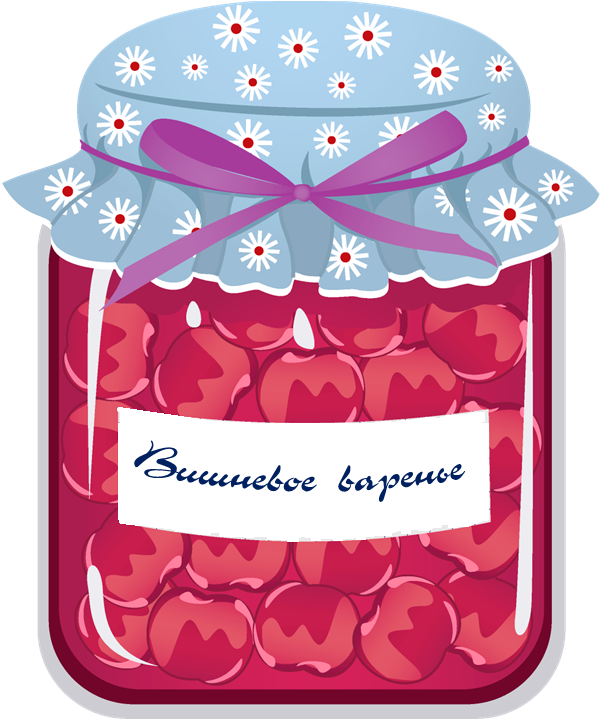 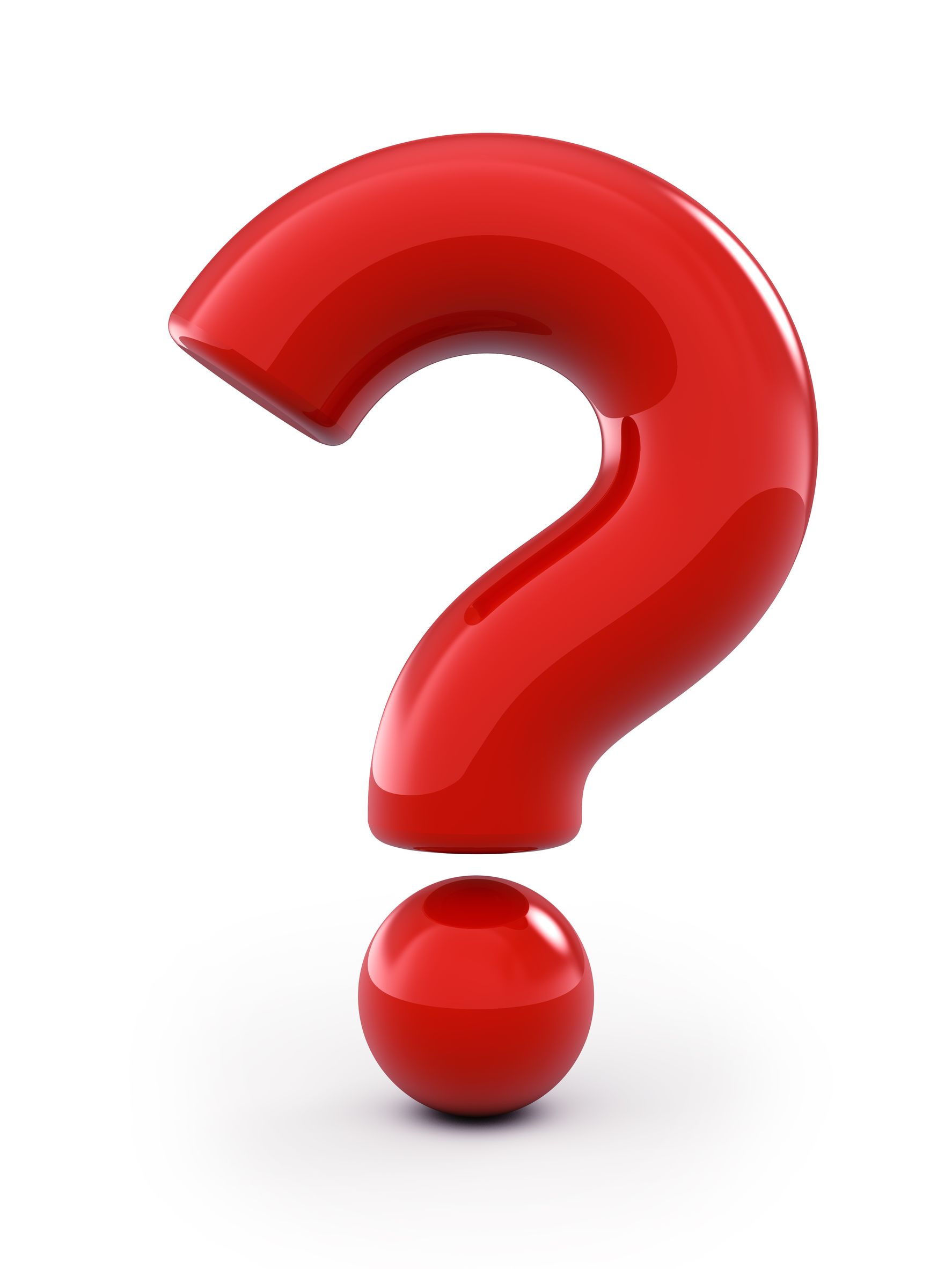 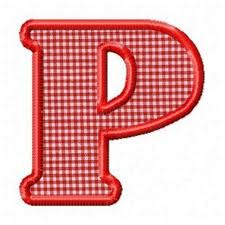 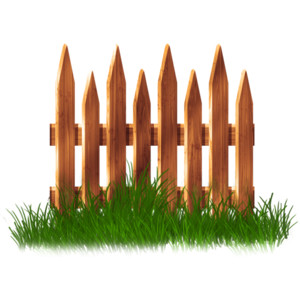 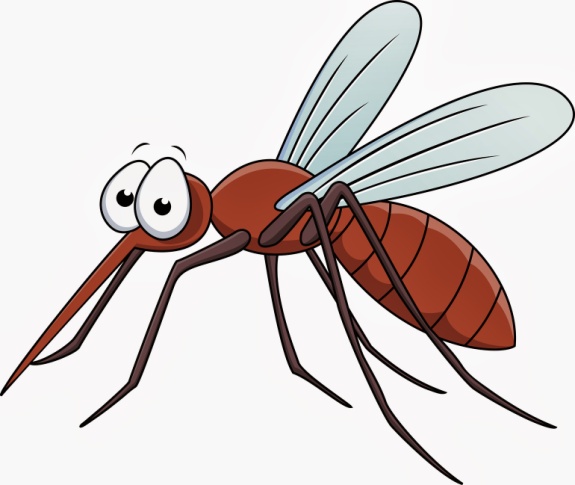 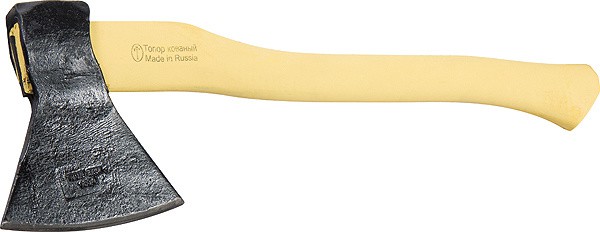 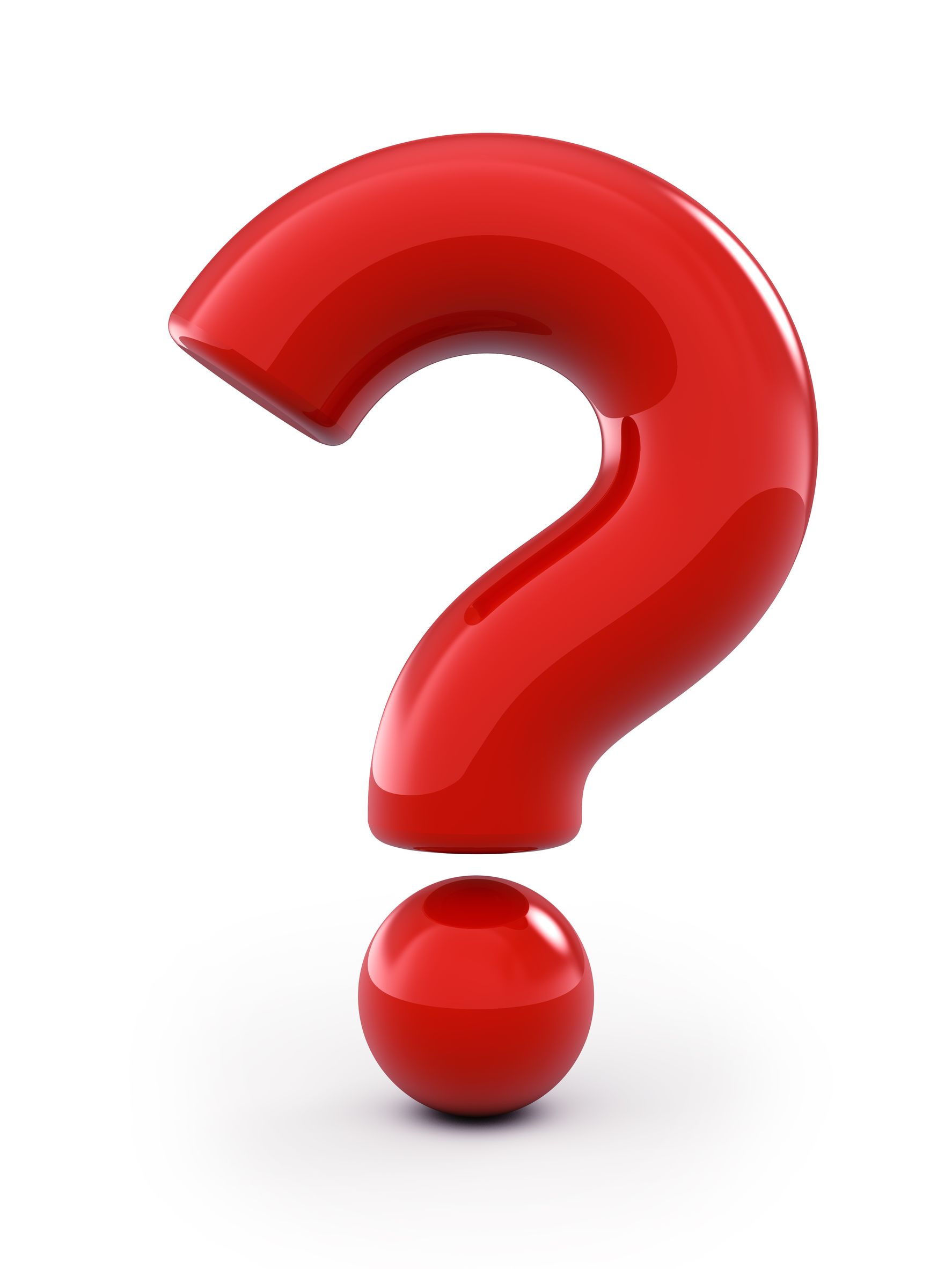 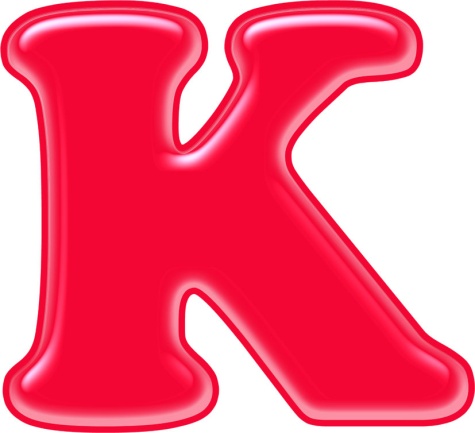 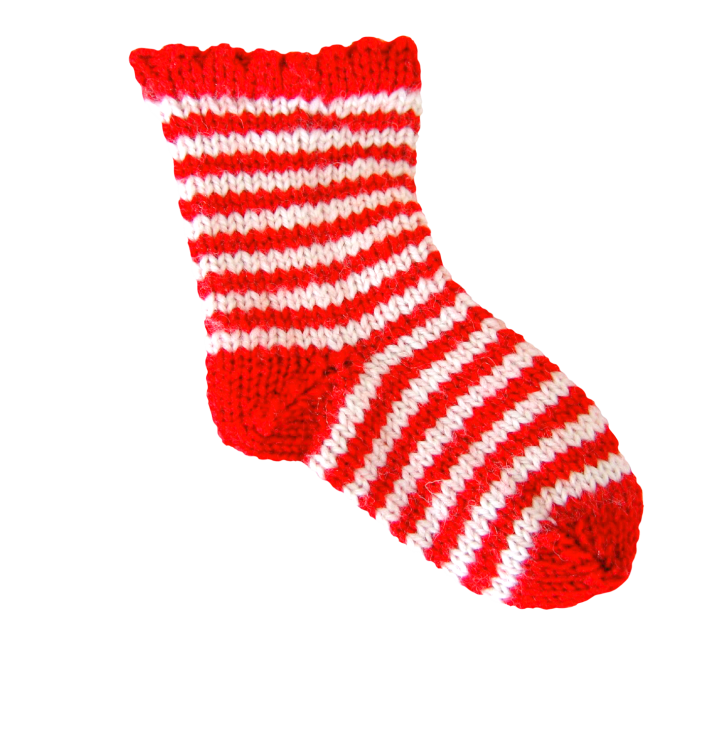 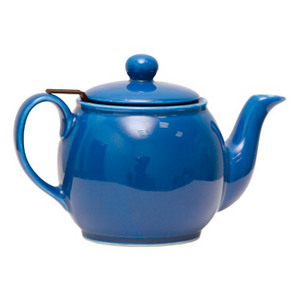 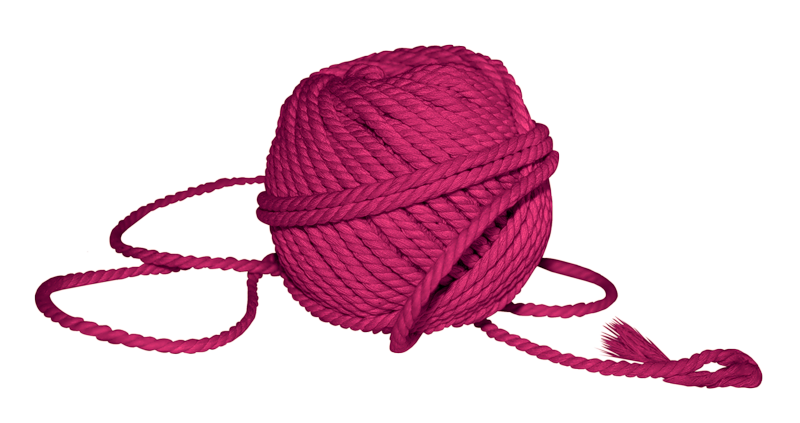 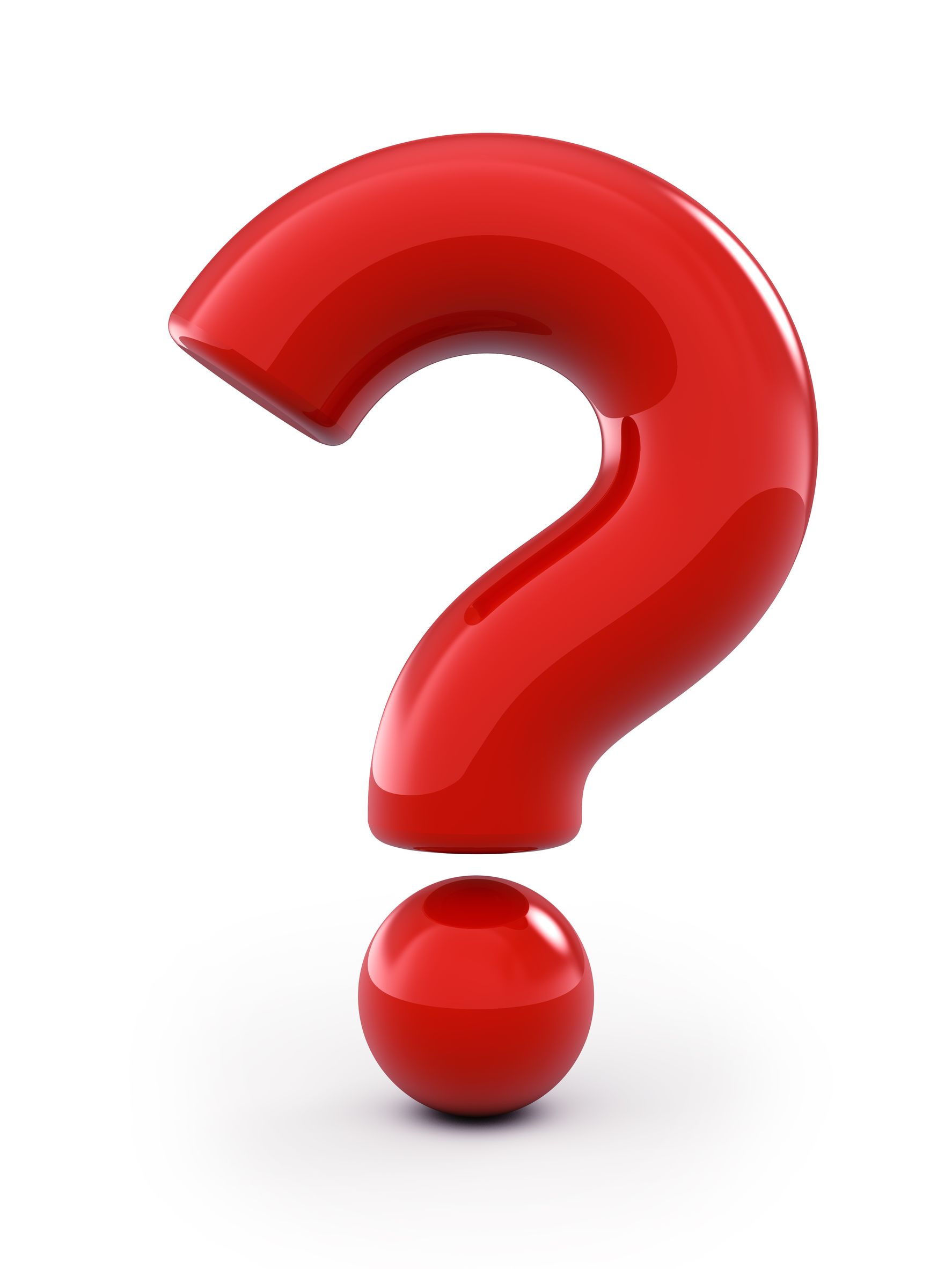 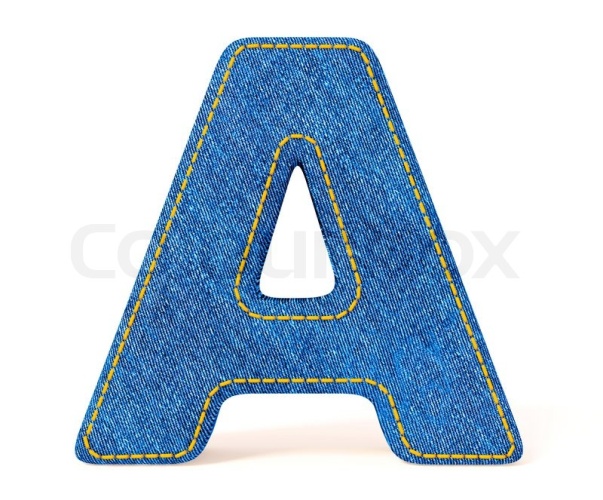 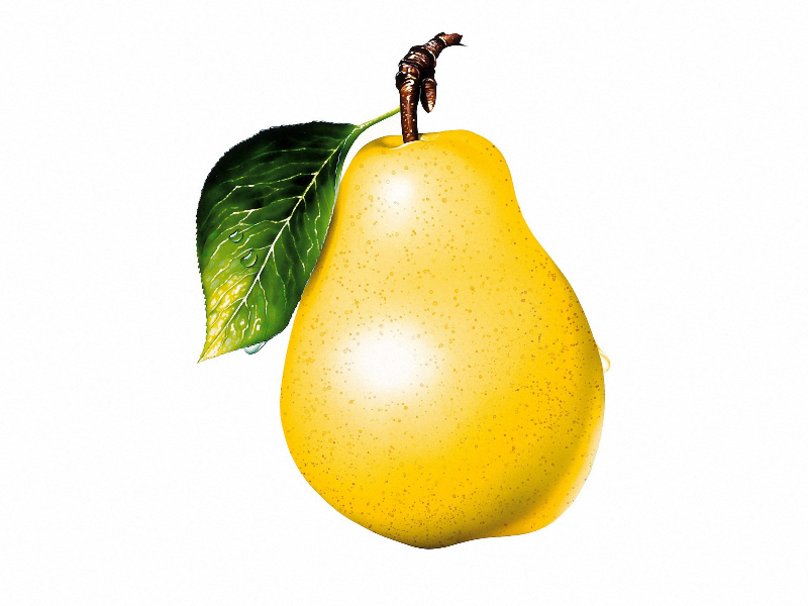 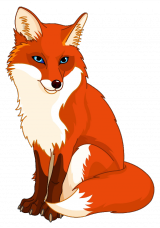 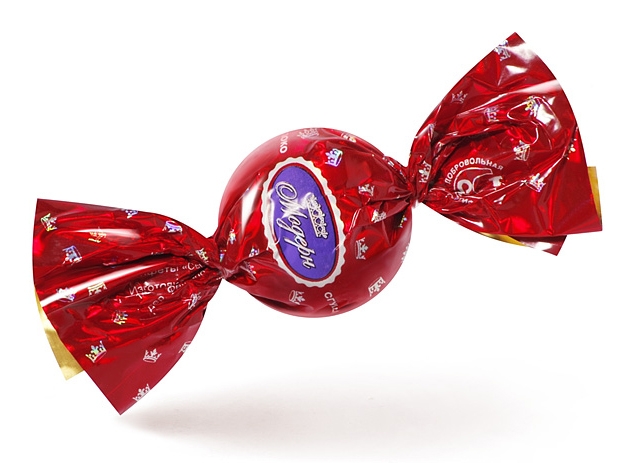 Интеллектуальный клуб
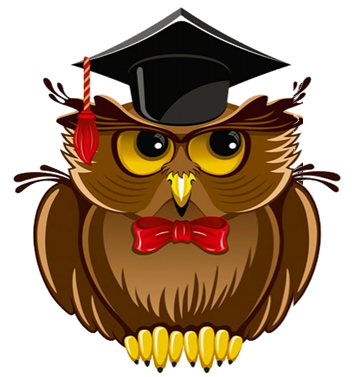 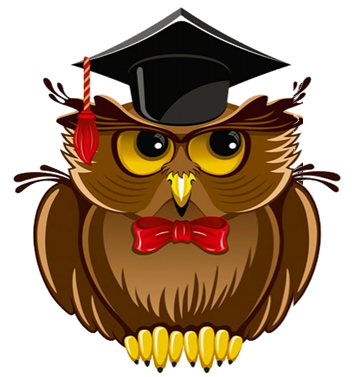 Что? Где? Когда?
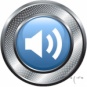 2 раунд
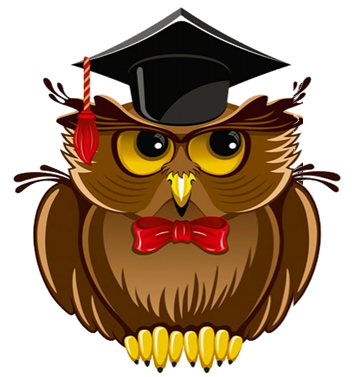 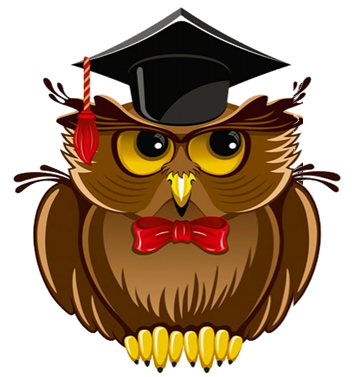 Что? Где? Когда?
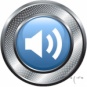 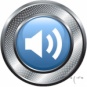 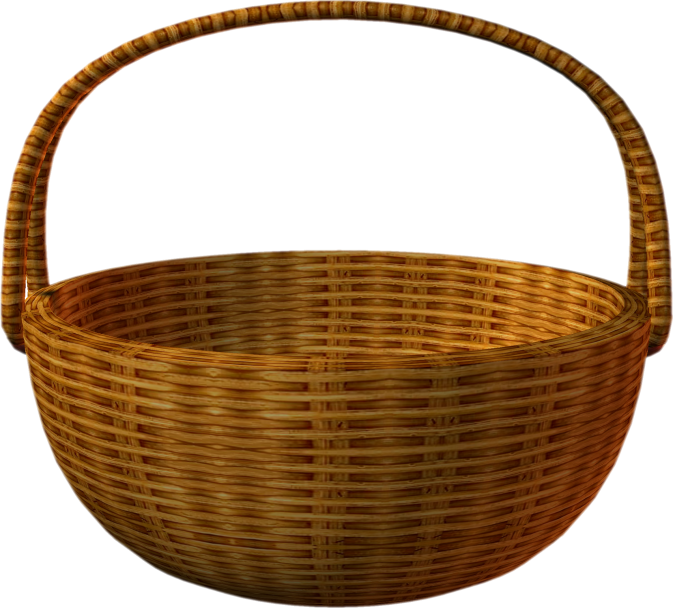 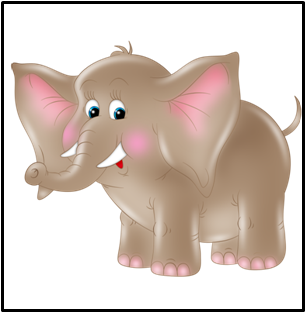 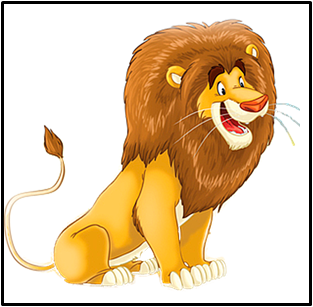 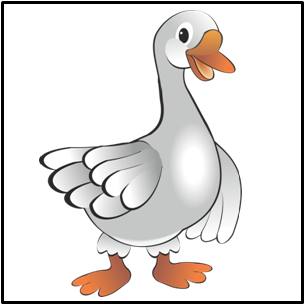 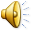 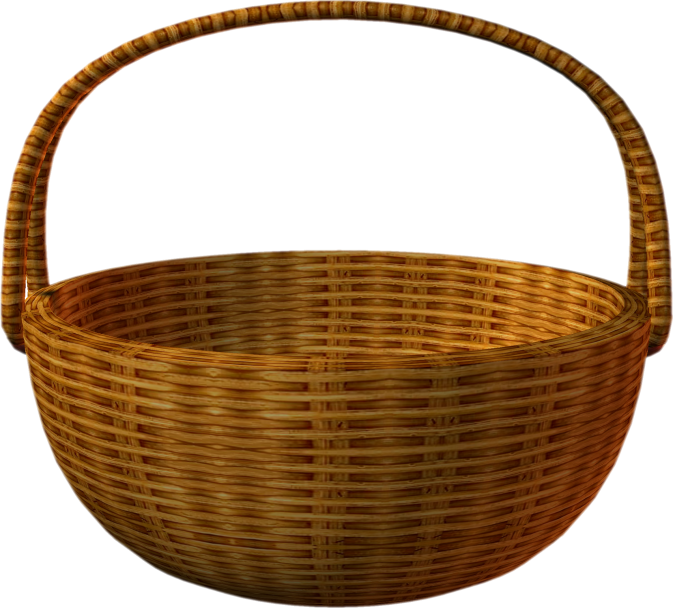 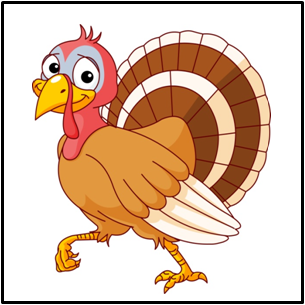 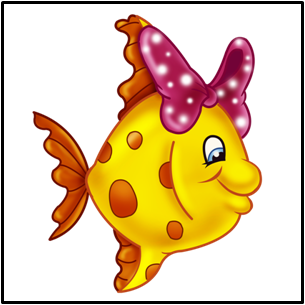 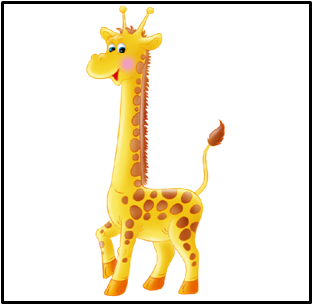 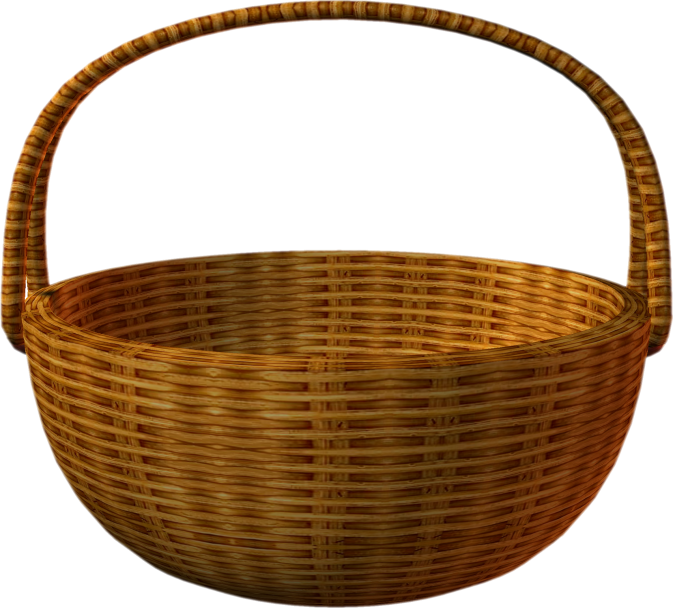 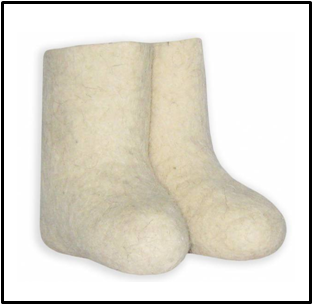 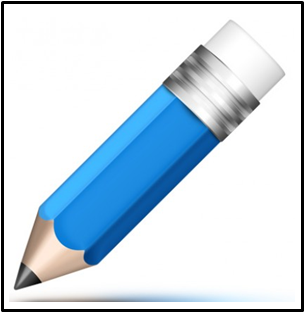 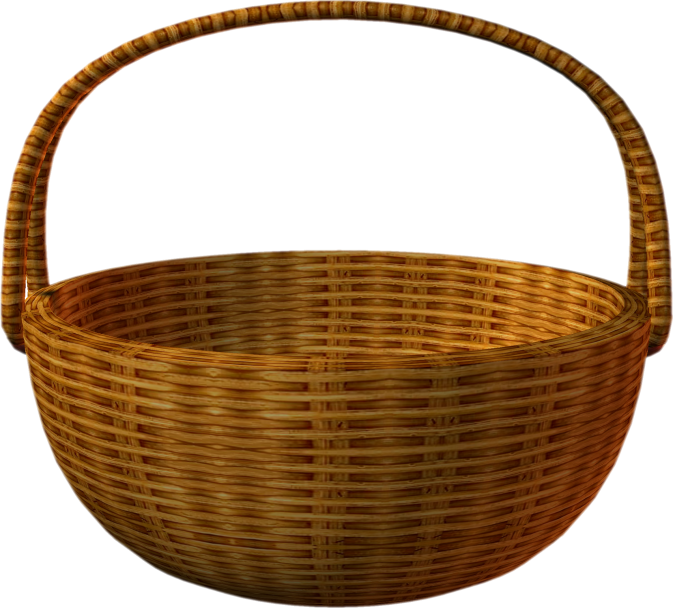 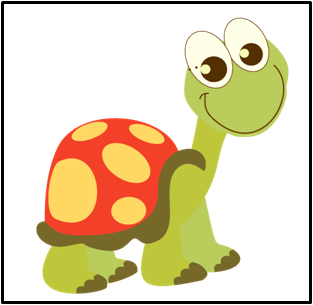 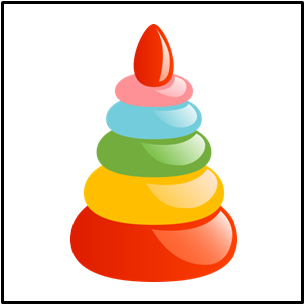 Интеллектуальный клуб
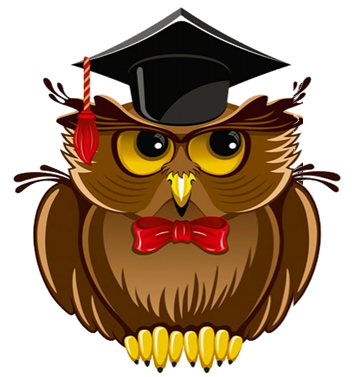 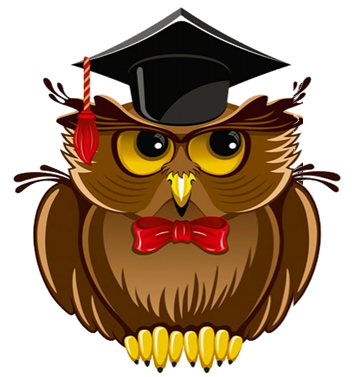 Что? Где? Когда?
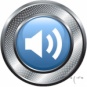 3 раунд
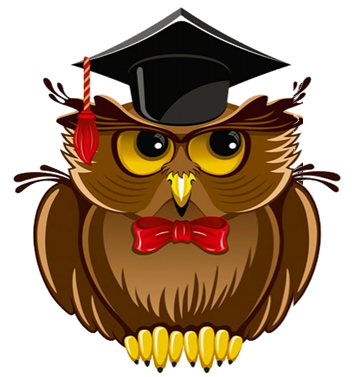 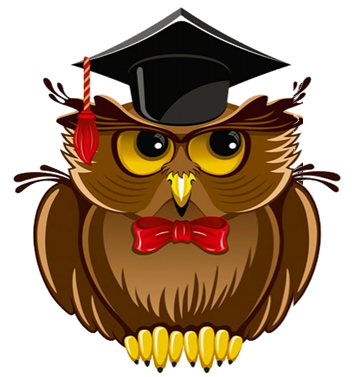 Что? Где? Когда?
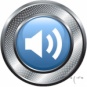 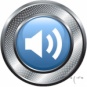 3 раунд
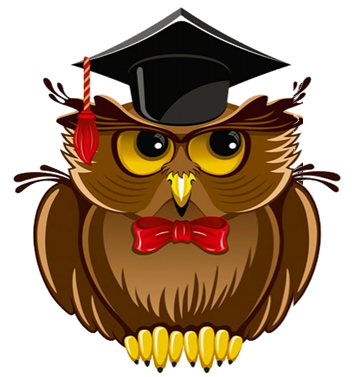 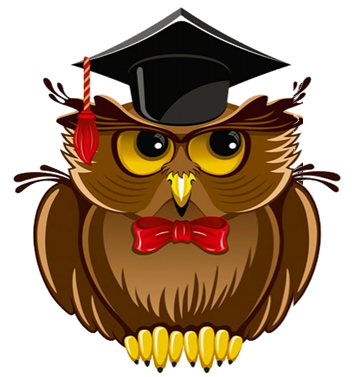 Что? Где? Когда?
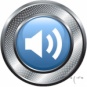 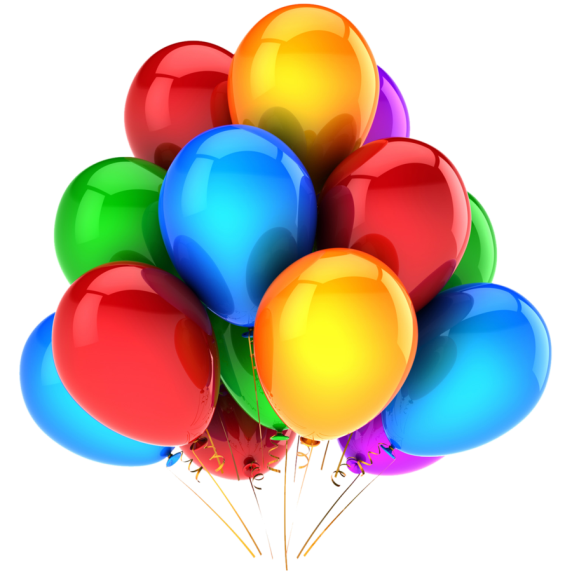 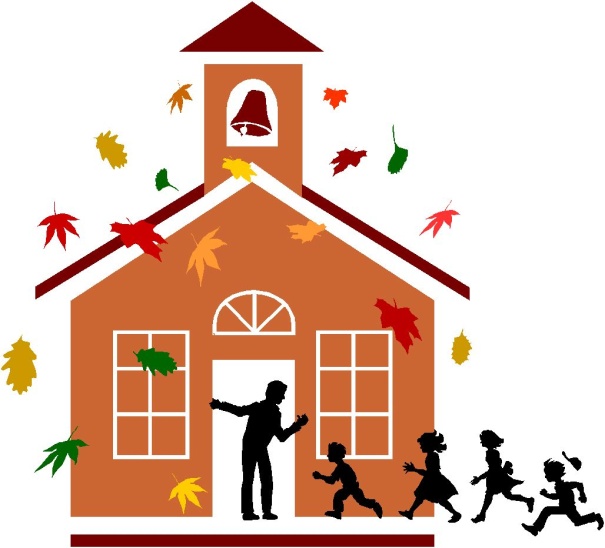 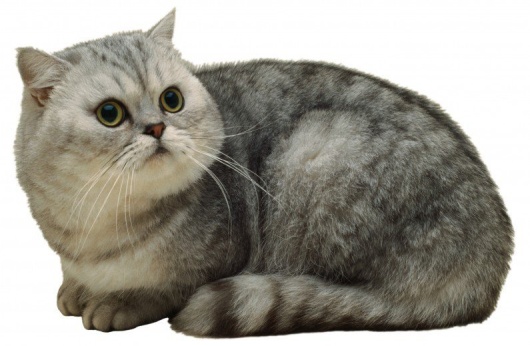 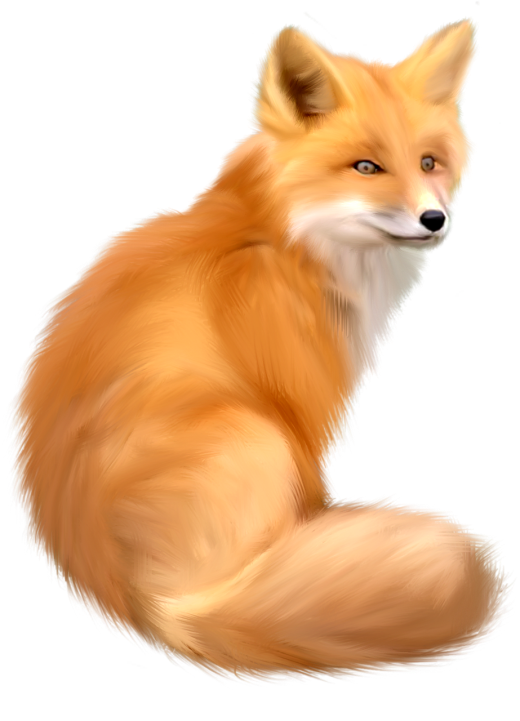 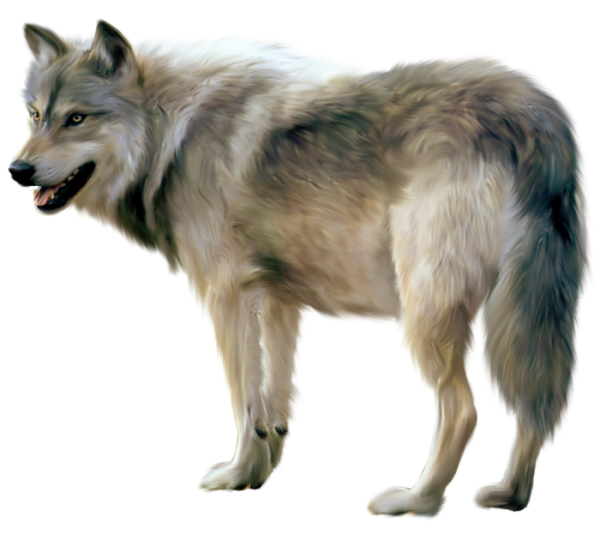 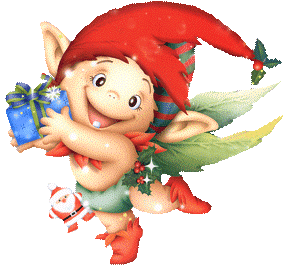 Интеллектуальный клуб
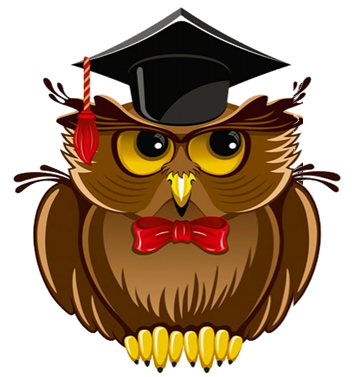 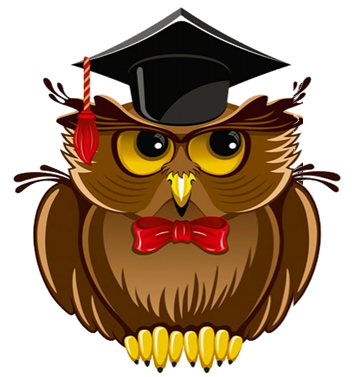 Что? Где? Когда?
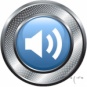 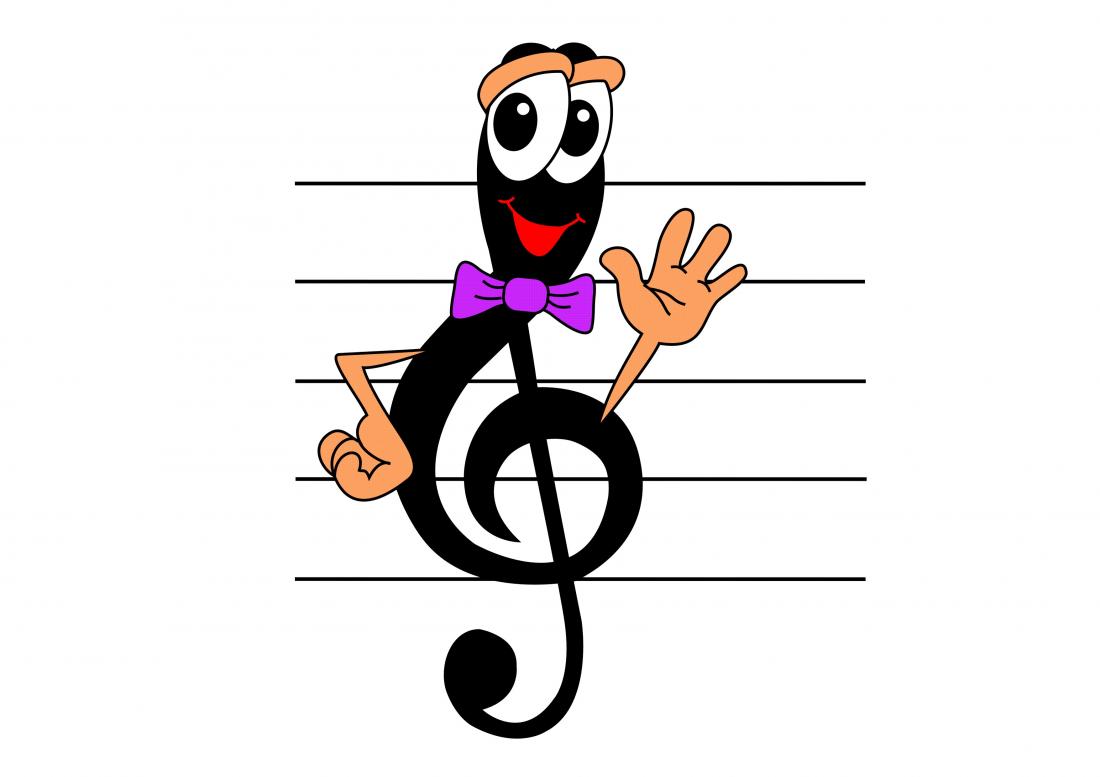 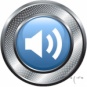 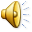 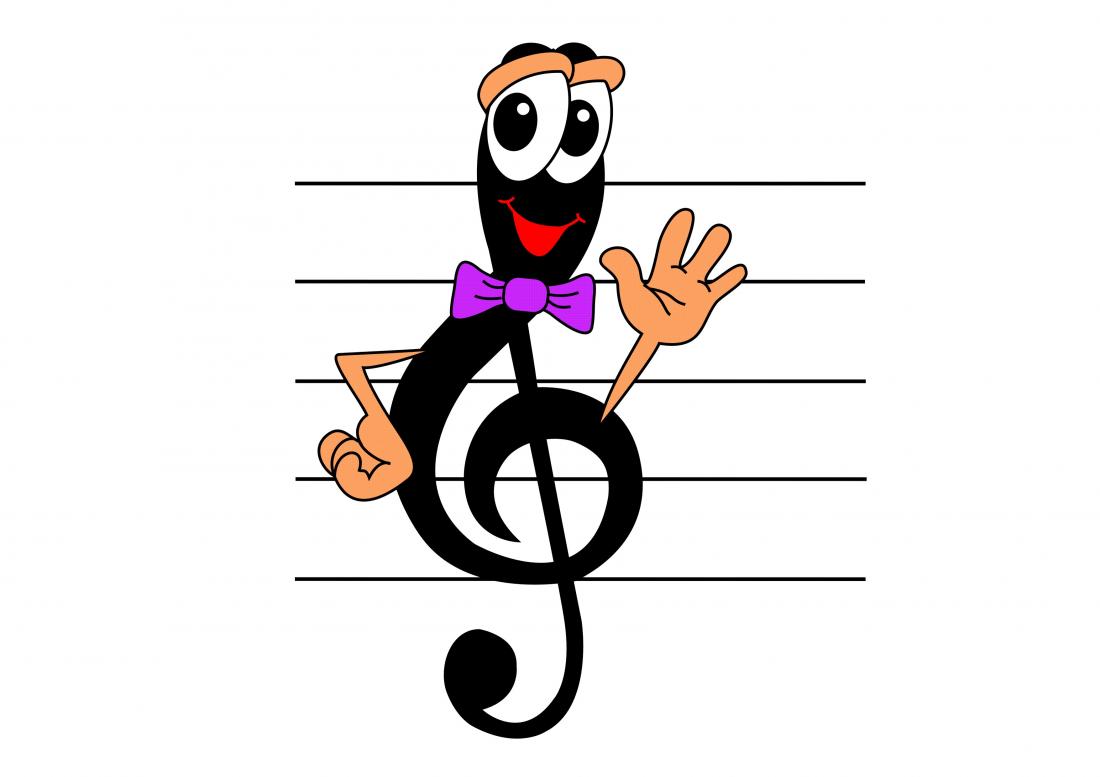 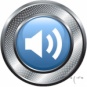 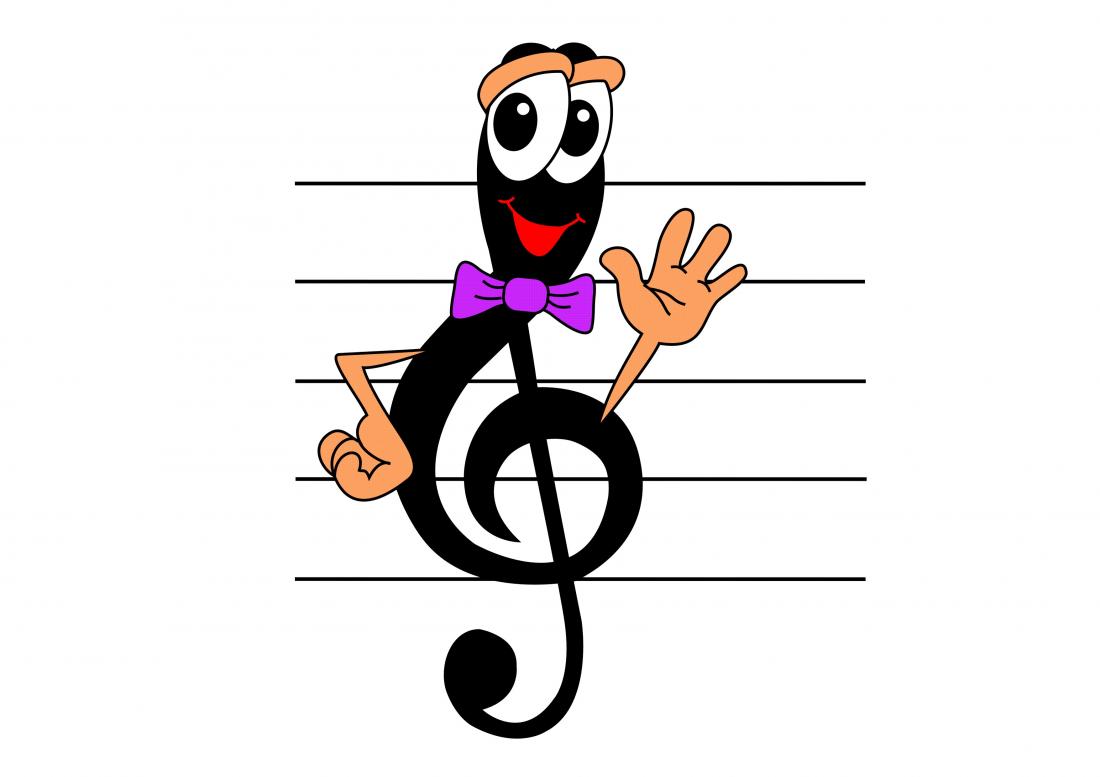 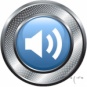 4 раунд
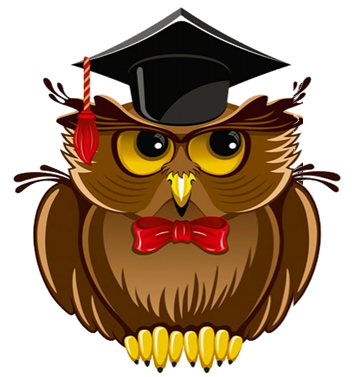 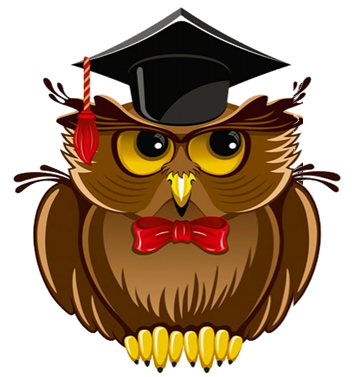 Что? Где? Когда?
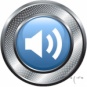 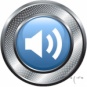 4 раунд
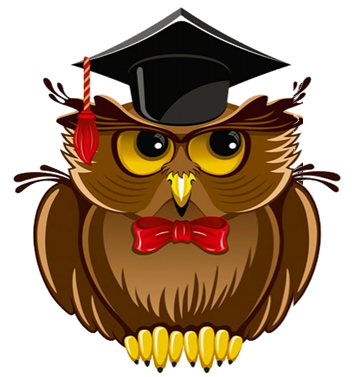 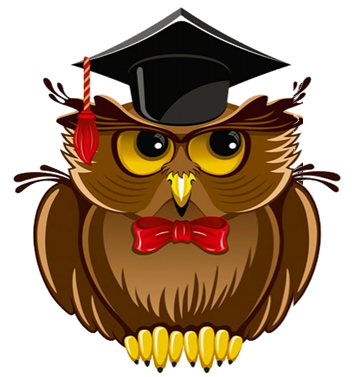 Что? Где? Когда?
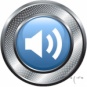 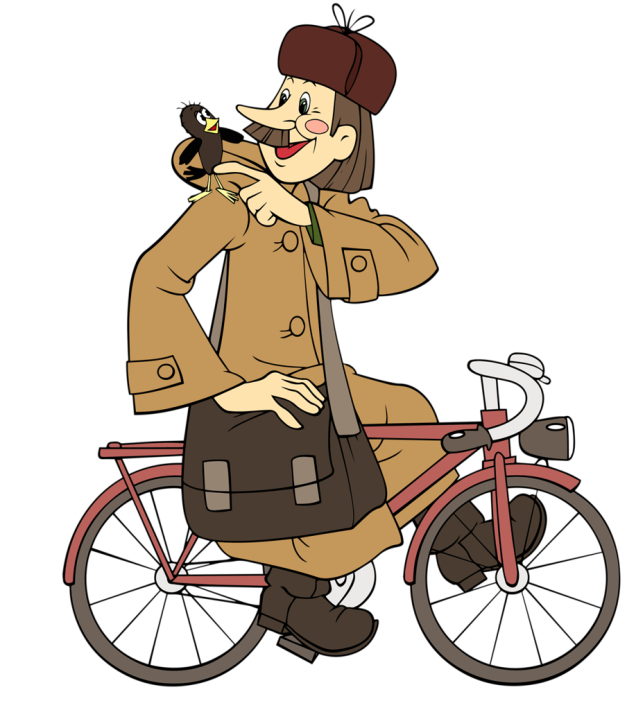 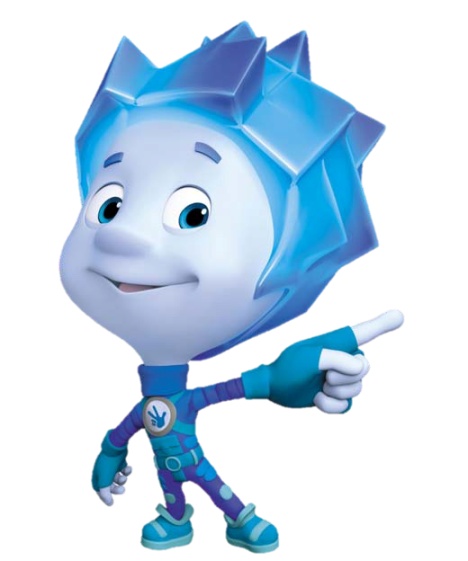 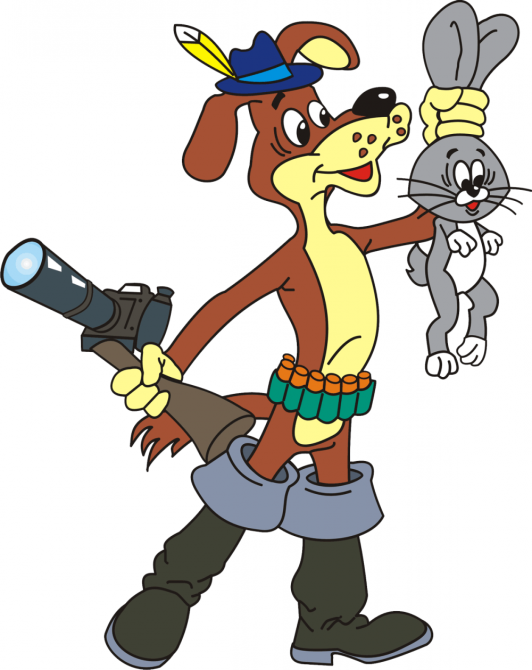 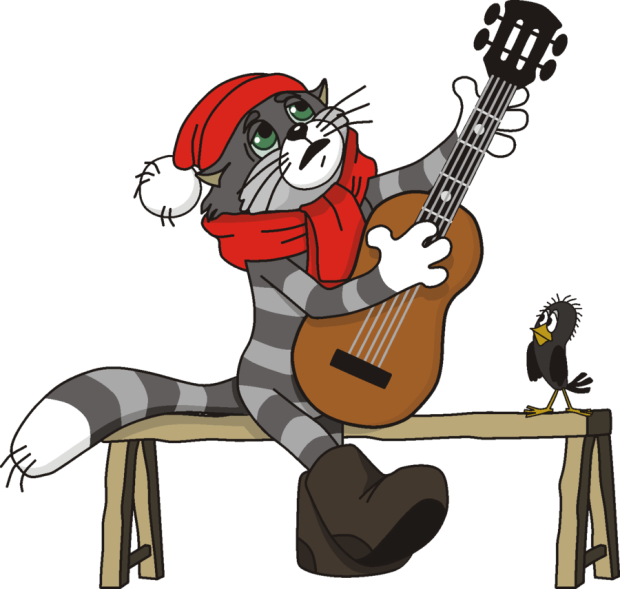 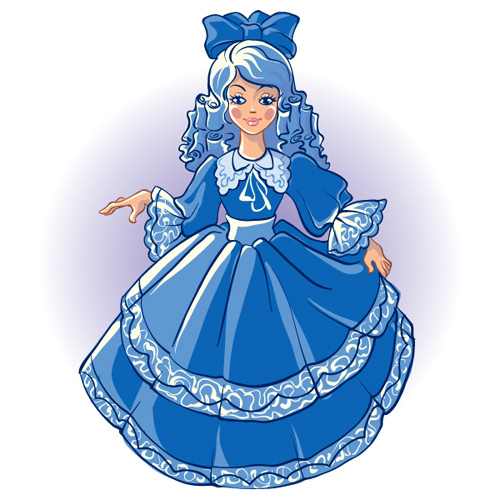 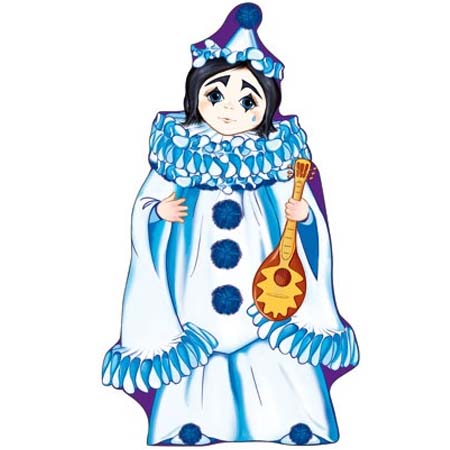 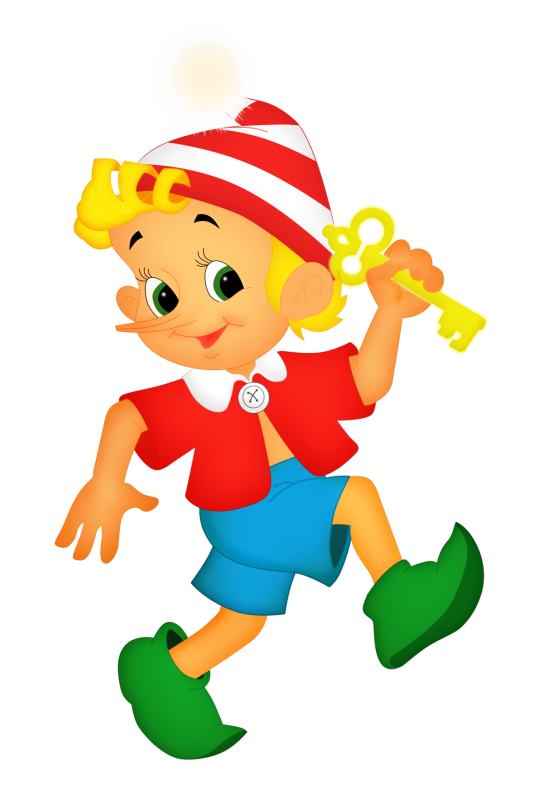 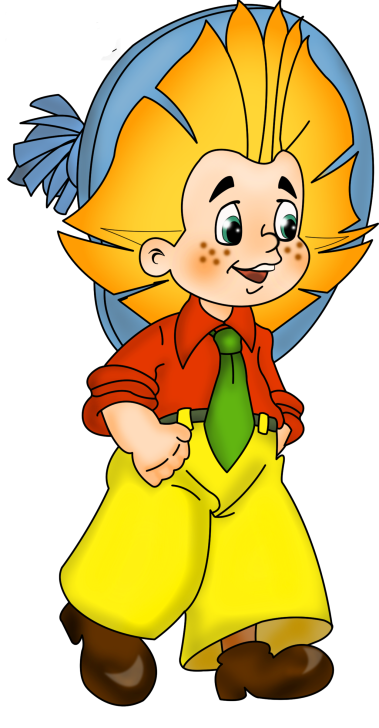 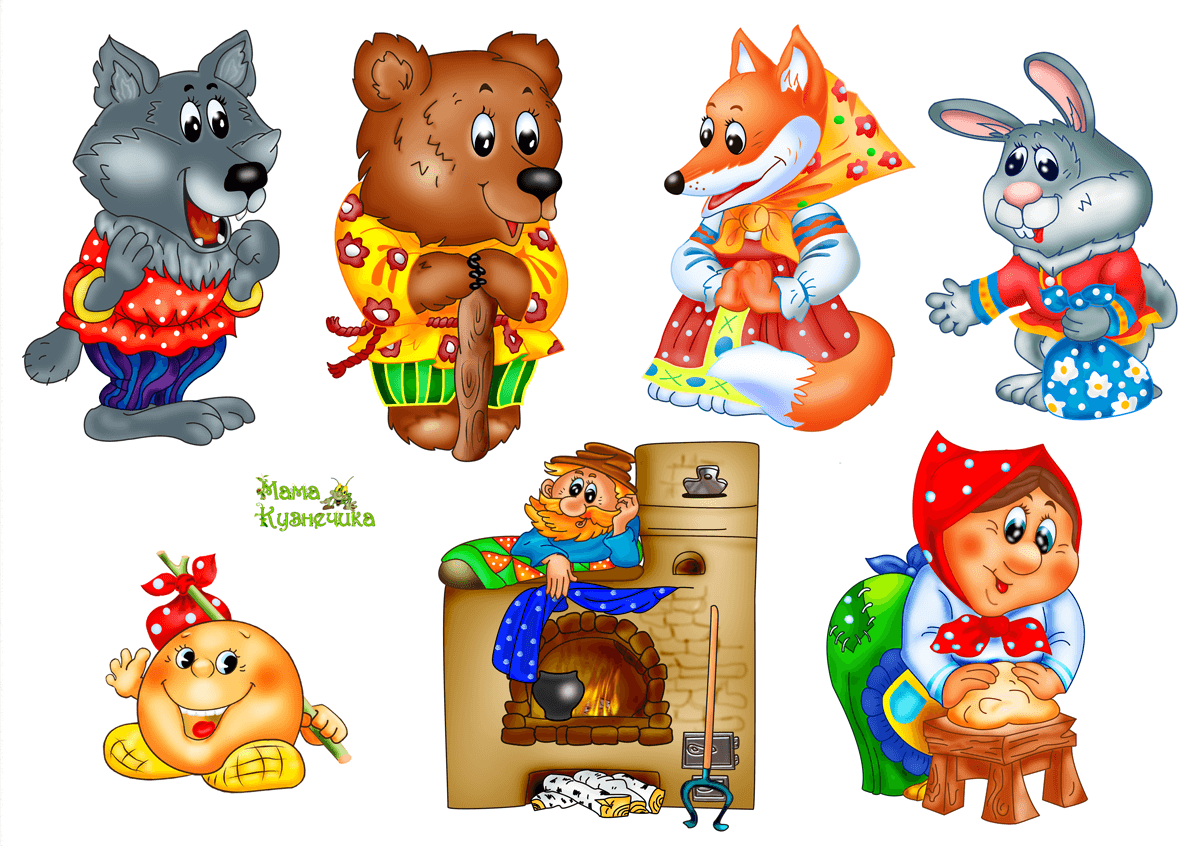 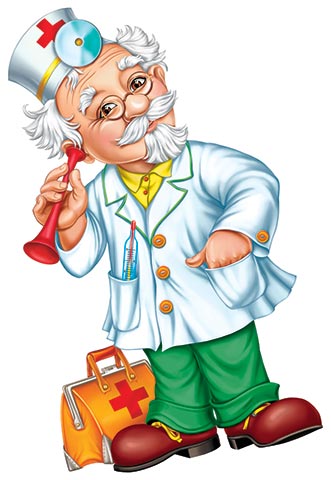 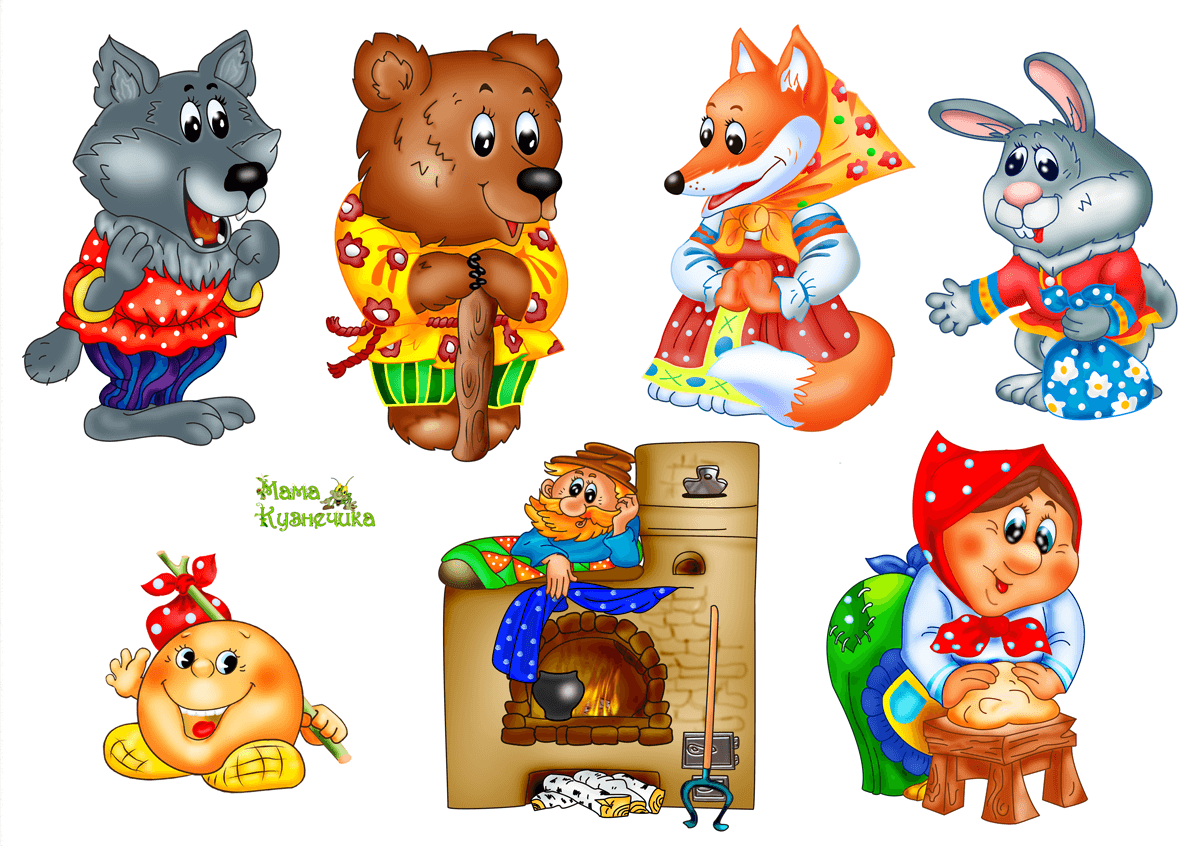 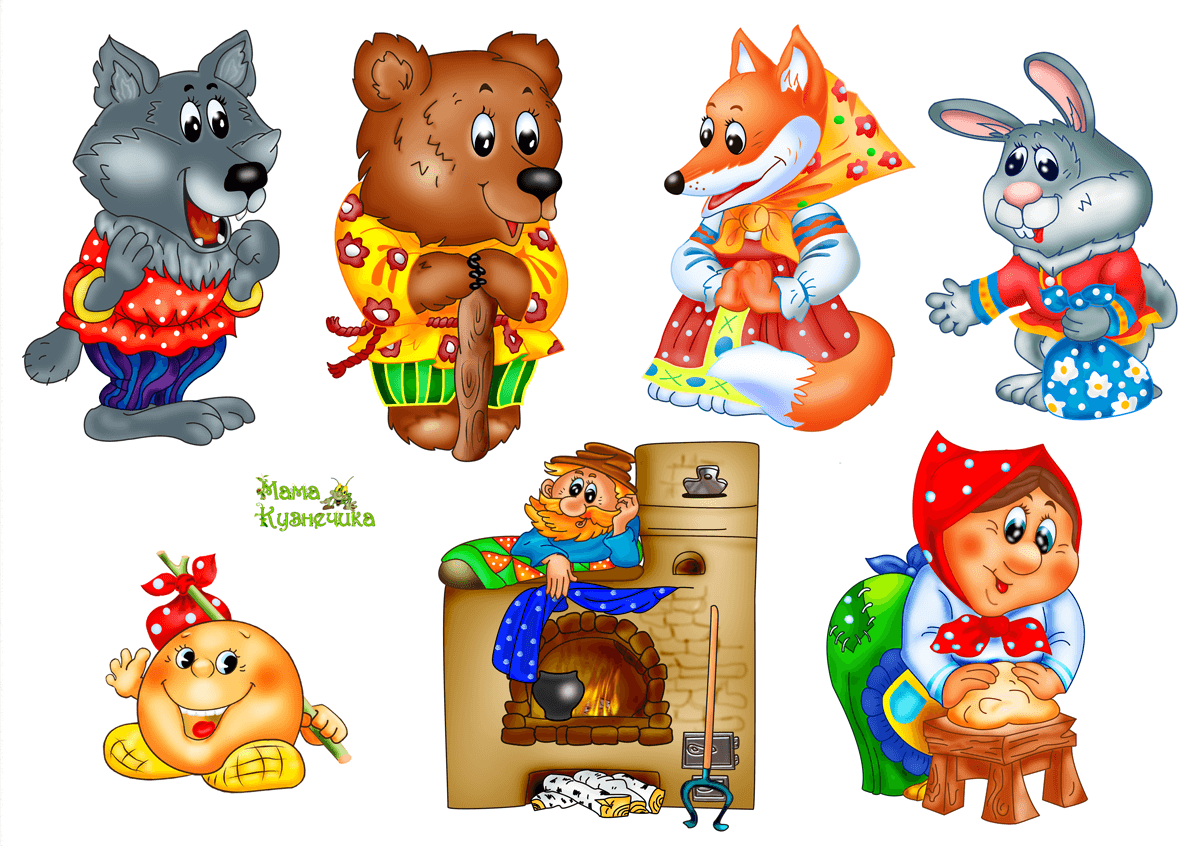 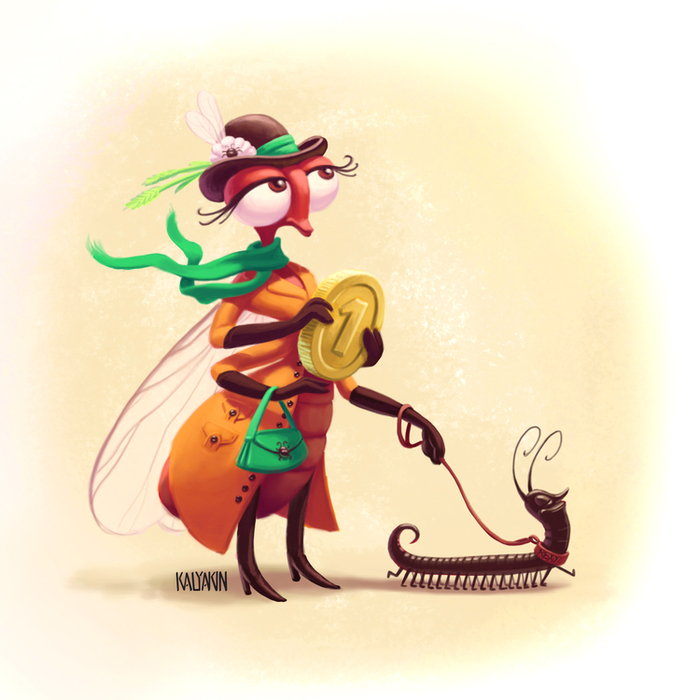 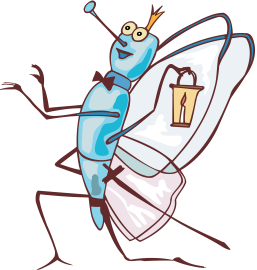 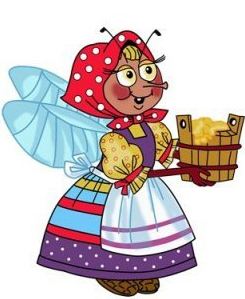 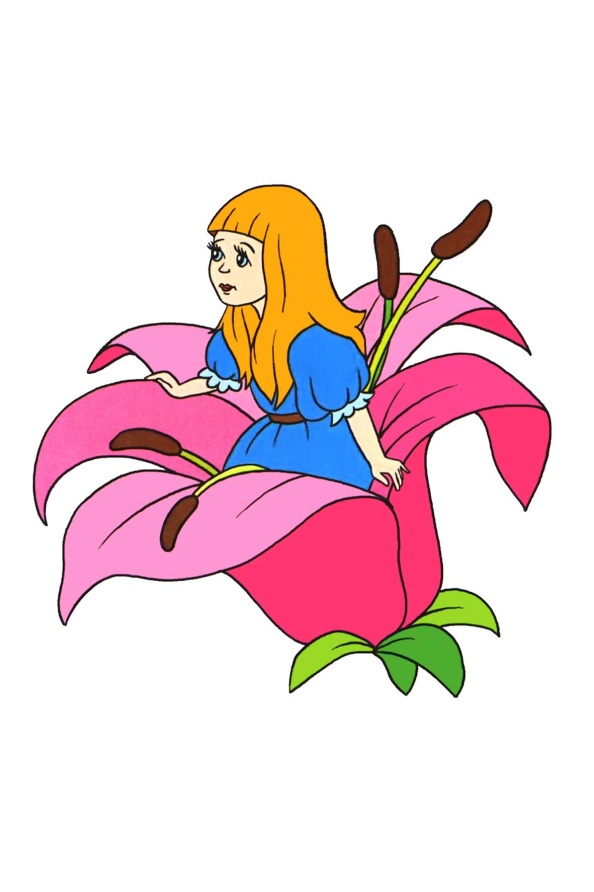 Интеллектуальный клуб
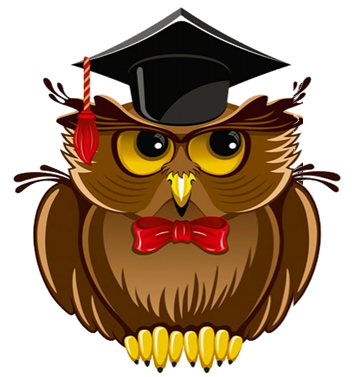 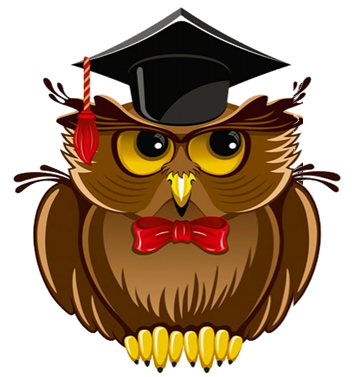 Что? Где? Когда?
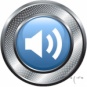 5 раунд
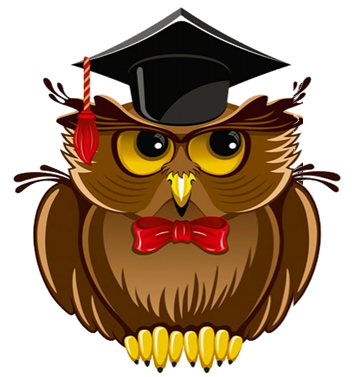 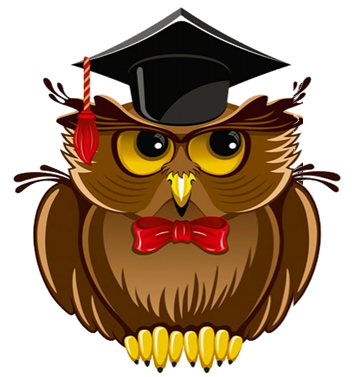 Что? Где? Когда?
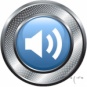 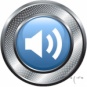 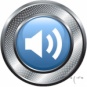 Интеллектуальный клуб
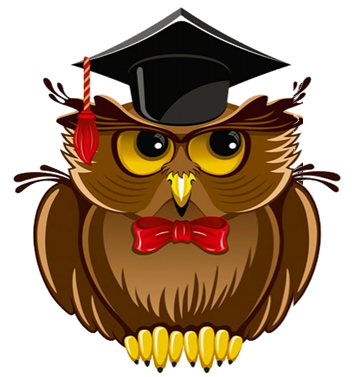 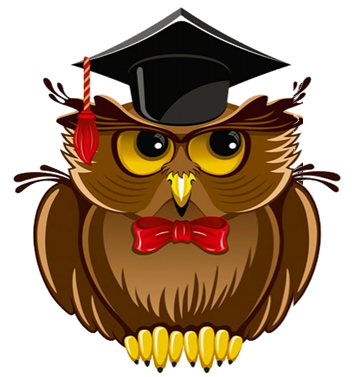 Что? Где? Когда?
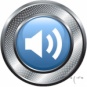 6 раунд
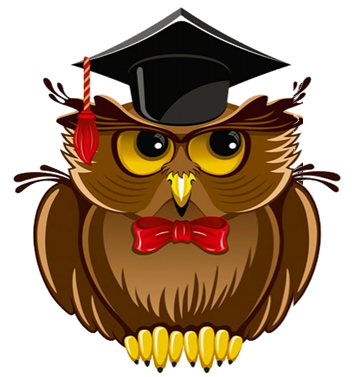 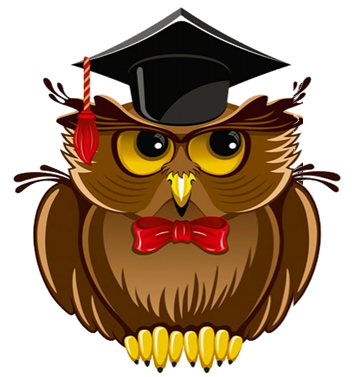 Что? Где? Когда?
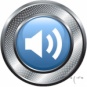 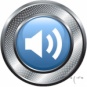 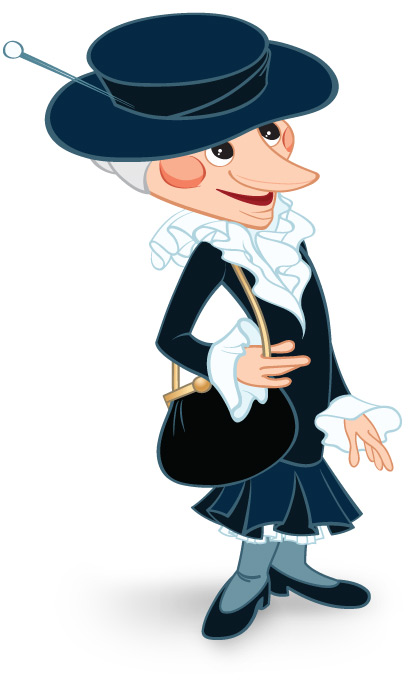 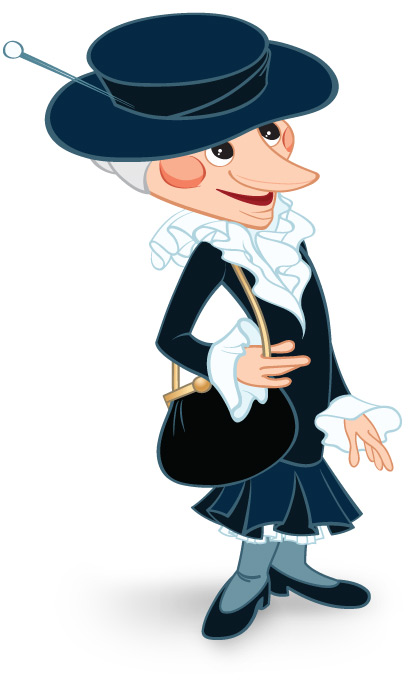 Интеллектуальный клуб
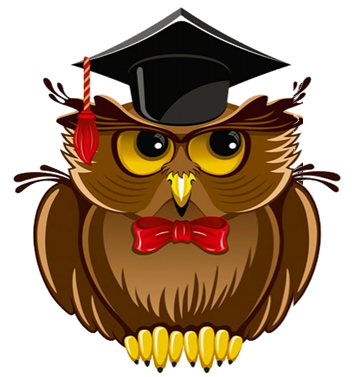 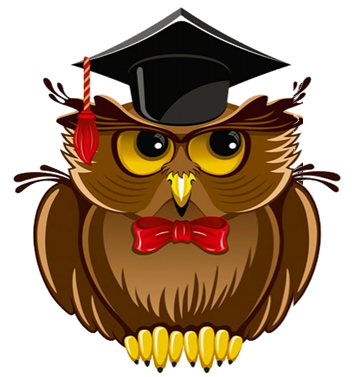 Что? Где? Когда?
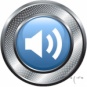 Интеллектуальный клуб
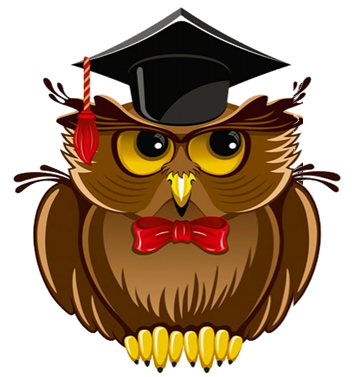 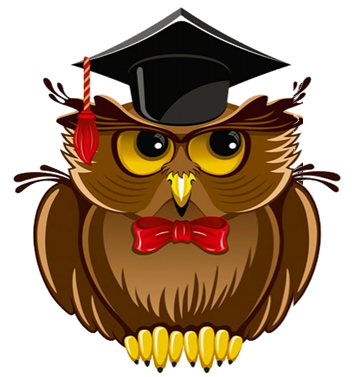 Что? Где? Когда?
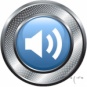